R4R@Q: Get your Head in the Clouds!
How IT Services’ Cloud Technologies can Accelerate your Research Success

Wednesday, November 13, 2019
Stauffer Library, Seminar Room 121
12:30 – 1:30 pm
Stephen Beauregard (IT Services)
Davin Carlson (IT Services)
Brad Hannah (IT Services)
Purpose & Agenda
PURPOSE
To familiarize you with the cloud technologies offered or planned by IT Services that can help you plan, conduct and manage your research
To introduce you to, and seek your feedback on, an important research support initiative: Research Support Services One-Stop Shop

AGENDA 
Office365 tools – Davin Carlson
Microsoft Azure and self-serve computing – Brad Hannah
One-Stop Shop for Research Support – Stephen Beauregard
Research Support Services (RSS) Program
A major, cross-institutional initiative, sponsored by the Office of VP (Research), to improve institutional RSS resources, processes and technologies to:
Accelerate researcher success 
Advance Queen’s research mission and strategic research plan
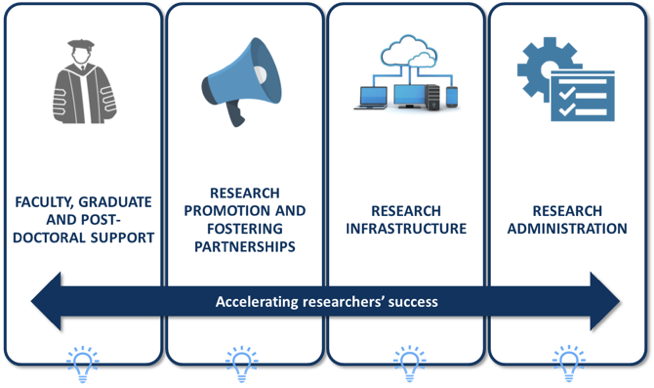 3
Office365 Tools for Researchers
Davin Carlson (IT Services)
Office 365 Overview
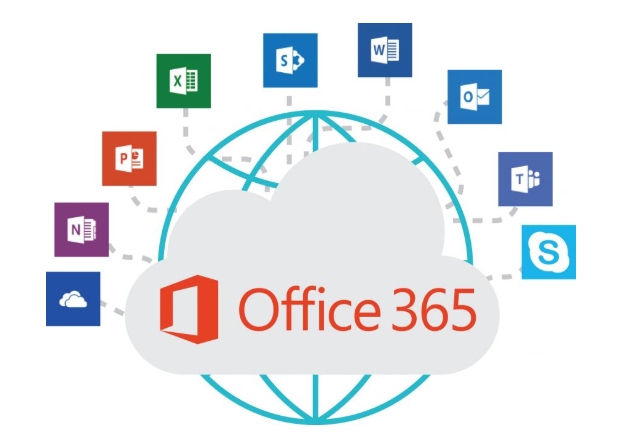 O365 Applications
There are many applications currently available within O365
Bookings*
Email & Calendar
Flow
Forms
Live events (extension of MS Teams)
MyAnalytics
Office 365 ProPlus
Office Delve
One Drive for Business
Planner 
Sharepoint Online
Skype for Business
Stream
Sway
Teams
To-Do
Whiteboard
Yammer Enterprise
* Upcoming O365 offering
O365 Benefits
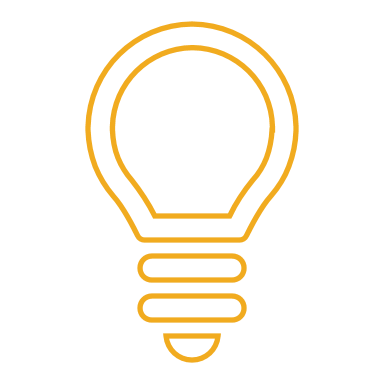 There are many benefits to using O365 cloud applications:
Fully integrated email, calendar, file storage, tasks and contacts
Feature-rich web interface
Seamless mobile integration
Integration with other Office applications and collaboration tools
99.9% service uptime, plus enhanced malware and spam protection from Microsoft
How Do I Access These Resources?
Personal Cloud Storage - One Drive for Business
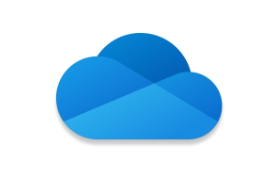 One Drive is an integral part of Microsoft Office 365 where you can:
Store, share, and sync your work files across all your devices
Access them from anywhere, at any time, both online and offline.
Benefits of One Drive:
Securely store all your files
Create, upload, and edit files from your desktop, browser, or mobile devices
Collaborate in real time and easily share files with other Queen's users
* Sharing files outside of your organization is possible via password protected link
Sync files across supported devices and access them from anywhere, at any time, both online and offline
Quickly find your files and documents through intelligent search
Access to Office Online (web-based versions of Excel, Word, PowerPoint, OneNote and Outlook)
5 TB of free storage space per user for your work files
Cloud Collaboration – Microsoft Teams
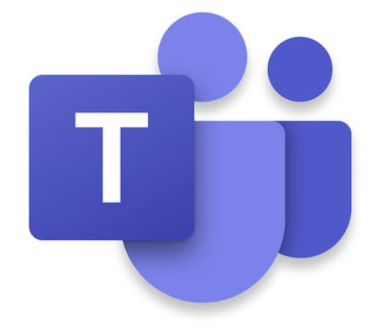 Microsoft Teams is the new chat-based workspace in Office 365.  Teams are built on four core promises: chat for today’s teams, a hub for teamwork, customization options and security teams trust.
Benefits of Teams:
Integration of all O365 tools in a single place
Securely store all your files viewable only by your team members
No additional cost for Office 365 users
Chat feature for communication with team members and others in your organization
Schedule virtual meetings (audio visual) based on your existing O365 calendar
Invite guest members from outside of your organization
External guests will enjoy access to a full O365 instance and all the applications within
10 GB of file storage space per team
Coming Soon - Microsoft Bookings
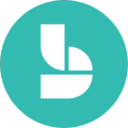 Microsoft Bookings is an online scheduling app for small offices or departments who provide services to clients on an appointment basis.
Bookings aims to improve the experience of booking appointments, offering:
A 24/7/365 online solution for booking appointments — no calls necessary
Automatic email confirmations and reminders
The ability to cancel or reschedule online
An easy way to add appointments to their calendars
The option to schedule via phone or in person
You can easily add appointments to Bookings manually from a computer or on a mobile device
Microsoft Azure and Self-serve Computing
Brad Hannah (IT Services)
Cloud Computing
What is IT Services up to?
January 2019 began building cloud computing platform 
Focus on building a secure cloud environment that facilitates rapid deployment of virtual machines and platform services such as databases
Which Cloud?
IT Services has selected Microsoft Azure as our primary cloud computing platform
Azure provides a comprehensive cloud capable of a considerable number of services including virtual machine, cloud storage and data science tools
Cloud Computing – What’s Coming
The Plan 
Self service virtual machine service expected to be offered Summer of 2020 for researchers
Support internal account billing
Improved security controls and protections will help keep your data safe
All systems and data would be directly linked to your Queen’s NetID with no additional user accounts required
Support for simple virtual machines running Windows Server or Linux
Systems vary in size from as little as 20% of a CPU with 512MB RAM to 64 CPUs and 256GB RAM
Charged only while the virtual machine is running (except for storage)
We need your feedback!
We think we have an idea of what you want, but would appreciate if you would provide us your opinions and feedback!
For immediate feedback please email hannahb@queensu.ca
In the future we would appreciate the opportunity to send out a survey and engage to make sure we are delivering services that are valuable
One-Stop Shop for Research Support
A Cross-Institutional Initiative to Improve Institutional Research Support Services (RSS)
Stephen Beauregard (IT Services)
[Speaker Notes: Sponsored by the Office of VP Research, we assessed the current state of RSS at Queen’s]
My Day(s) in the Life of a Queen’s Researcher
I want to:
Find funding opportunities
Find collaborators
Write and submit a proposal
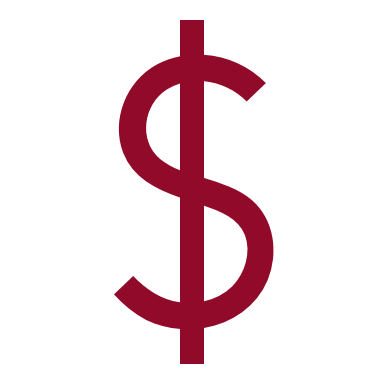 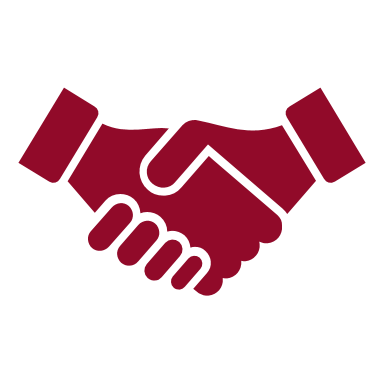 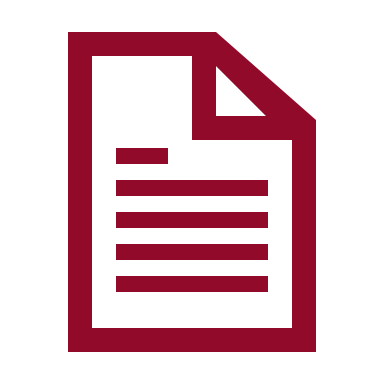 I want to:
Publish my research
Share my data
Speak to the media about my research
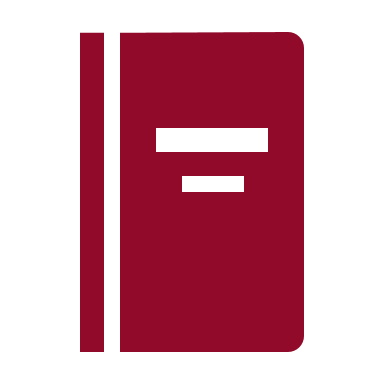 I want to:
Administer my funds
Find equipment and facilities
Get ethics certification
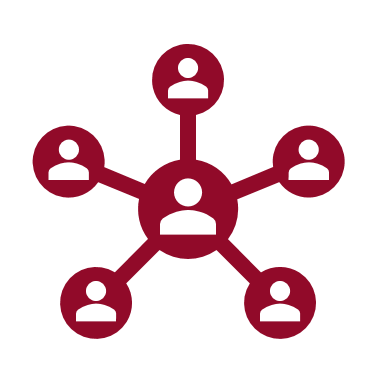 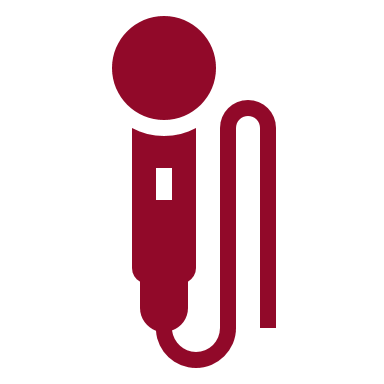 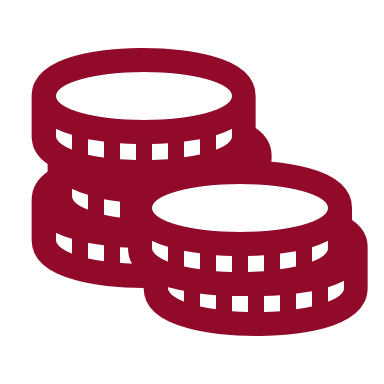 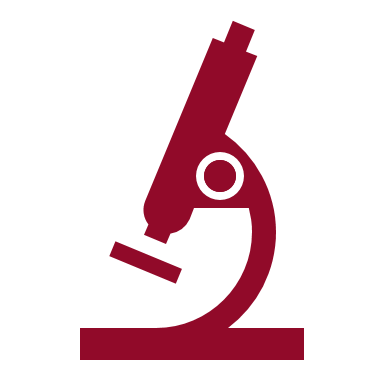 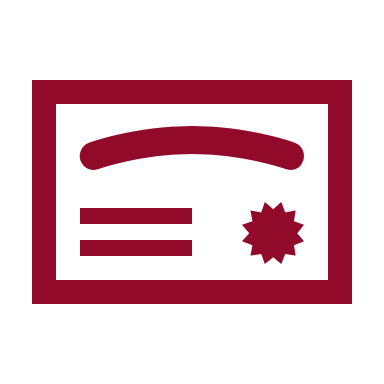 I want to:
Collect data
Analyze data
Report findings
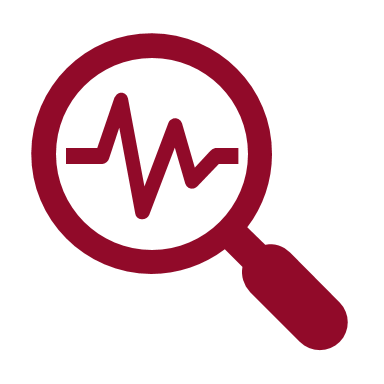 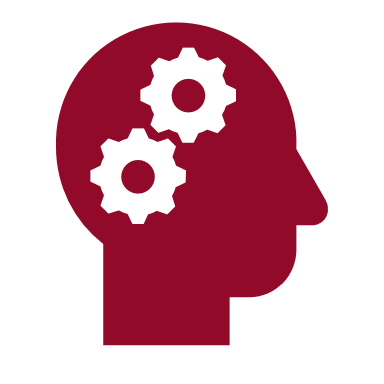 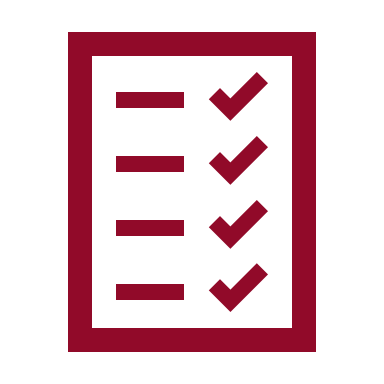 [Speaker Notes: The RSS Program is committed to a researcher-centric approach, meaning everything starts with understanding your needs and challenges.]
How was my Experience with RSS?
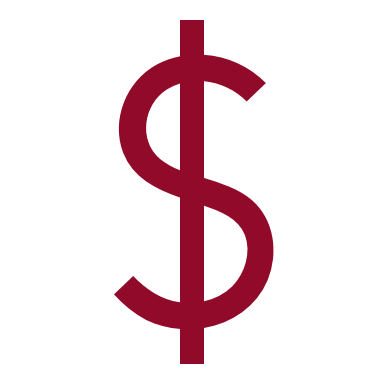 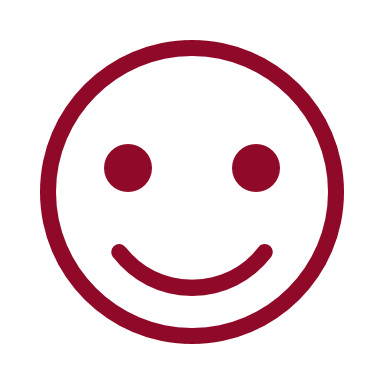 The Good
100+ research support services available
12+ service providers (internal and external)
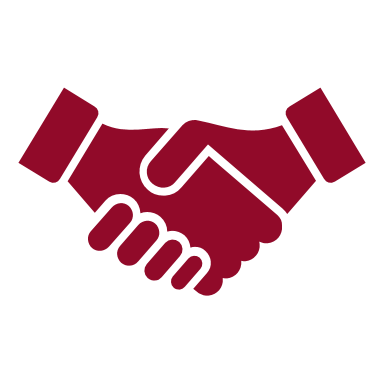 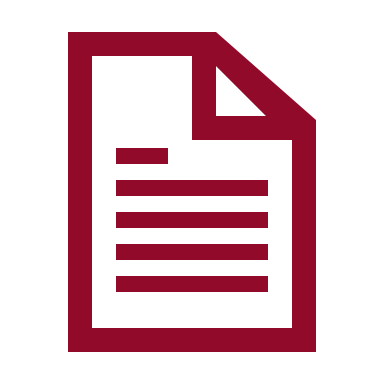 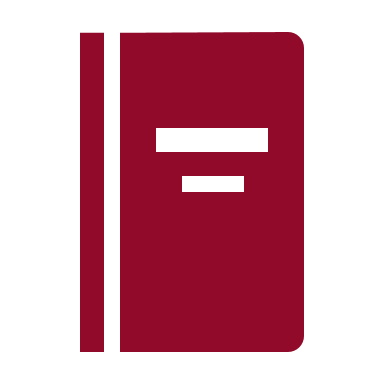 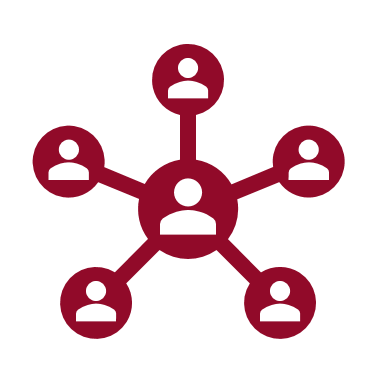 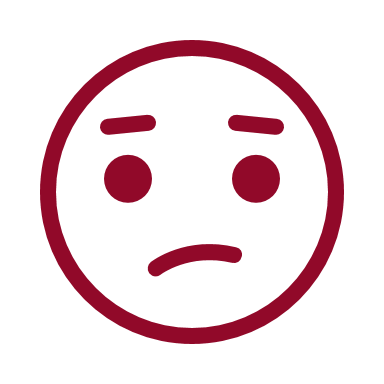 The Bad 
Navigating and accessing the 100+ services involved at least 6 different websites (and countless clicks!)
Low institutional awareness of all RSS available
Different access channels for different services
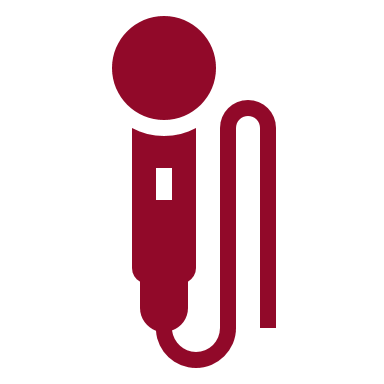 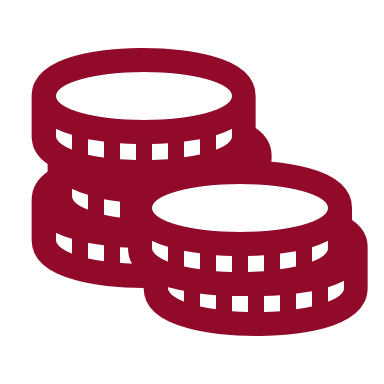 The Ugly 
Locating and accessing RSS was a time-consuming, confusing and frustrating experience
I had less time for my research
I felt discouraged
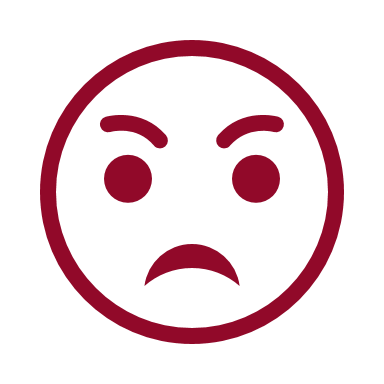 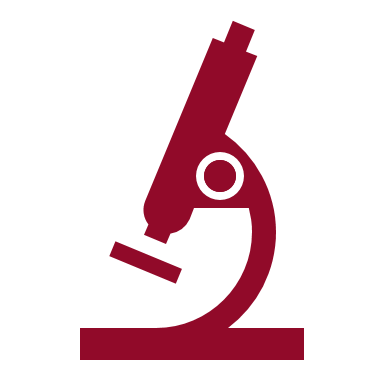 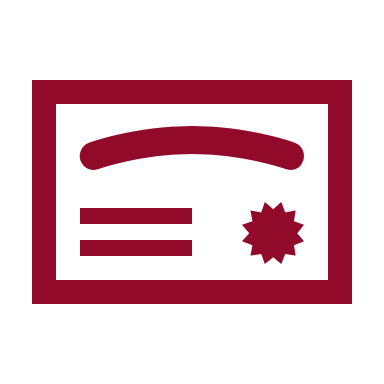 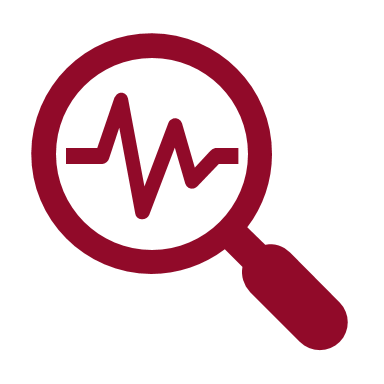 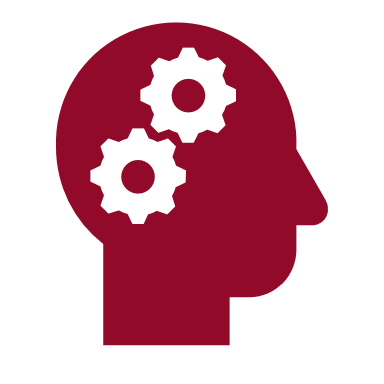 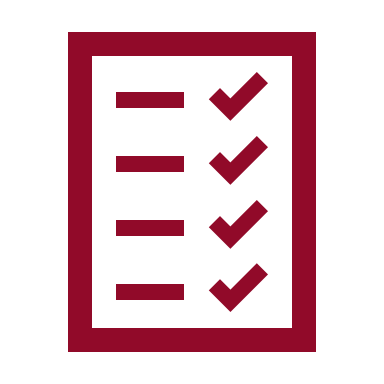 RSS - Current Challenges
The RSS experience is currently…
19
RSS One-Stop Shop - Concept Vision
RSS One- Stop Shop Concept
A solution to meet RSS navigation and access needs that is…
20
Your Engagement is Key!
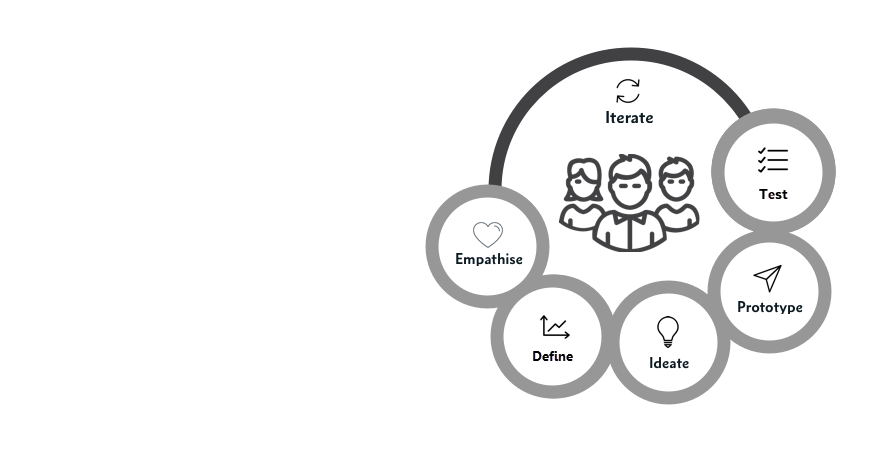 We want to engage with researchers to better understand the jobs you want to get done, the pains you experience, and the gains you are seeking
Researchers
Your insight will help to define and prioritize how the one-stop shop can relieve pains and create gains
We will be conducting workshops with researchers in early 2020 to steer the design and provide feedback on early models
Next Steps
Want to participate in our researcher workshops to help steer the design of the one-stop shop? 
Leave your contact information with us before you leave today and we will be in touch with further details.
Questions? Feedback?